МК ДОУ «Детский сад №3 п.Теплое»
Художественно-эстетическое развитие
(рисование)
«Бабочка красавица»

Подготовил воспитатель
средней группы №1
Зайцева Г.А.
Цель: 
Познакомить детей с нетрадиционным способом рисования - «монотипия». 
Задачи: 
Образовательные:Продолжать знакомить с новым видом изображения в изодеятельности (монотопия), видеть половину изображения, наносить его на половину листа около сгиба, чтобы при раскладывании получить целое.Развивающие:Развивать творческое воображение, мышление, творческие способности.Воспитательные:Воспитывать интерес к рисованию, аккуратность.
Материал и оборудование: акварельные краски, кисточки, баночки с водой, клеёнки, трафареты бабочек.
Отгадайте загадку:
 Шевелились у цветка 
Все четыре лепестка. 
Я сорвать его хотел, 
Он вспорхнул и улетел. 
О ком идет речь? Что это за цветок?
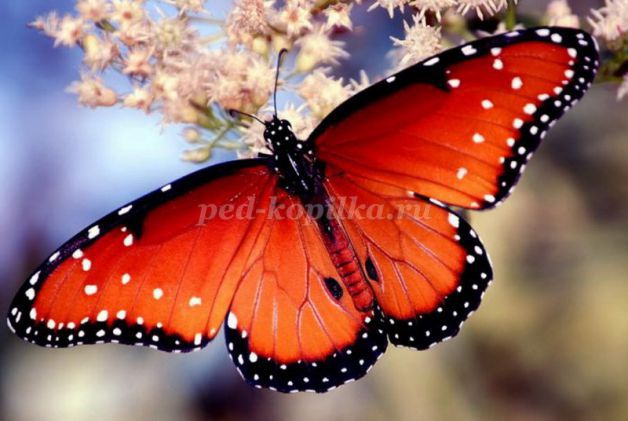 Что есть у бабочки?  Какие у нее крылышки? А что у нее на крылышках есть (узоры, чешуйки, цветочная пыльца). Бабочка грустная, давайте нарисуем ей друзей. Рисовать мы  будем особым способом-монотипией, отпечатком. Приготовим рабочее место. Постелим клеенку, поставим краски и воду перед собой.
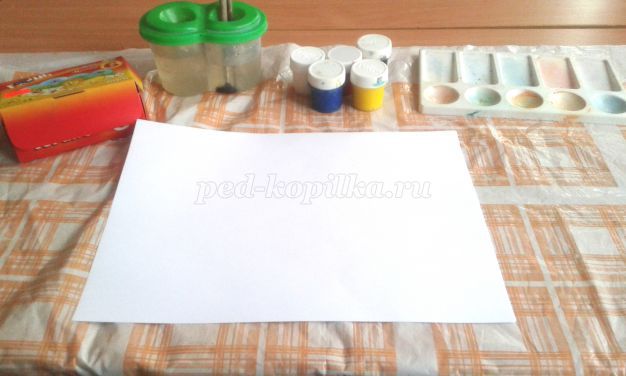 Затем нужно взять лист бумаги и сложить пополам, четко проведя линию. Затем снова его разложить. Берем трафарет бабочки, прикладываем к сгибу листа и обводим.
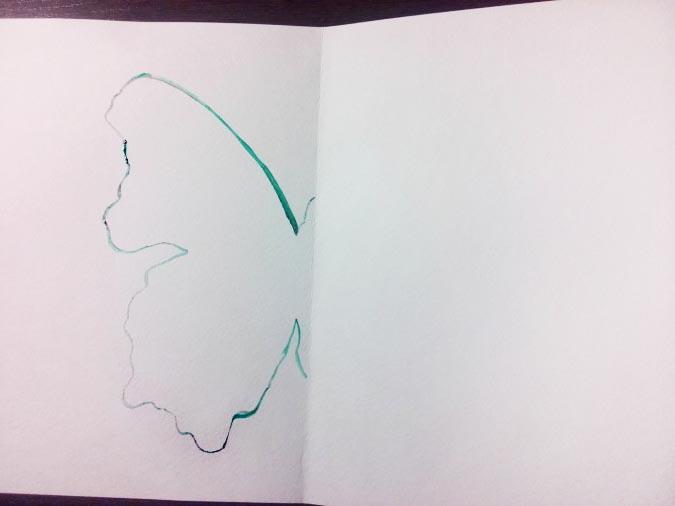 На одну из половинок листа большой кистью наложить краску (можно густо, можно разбавить водой, можно смешать несколько цветов).
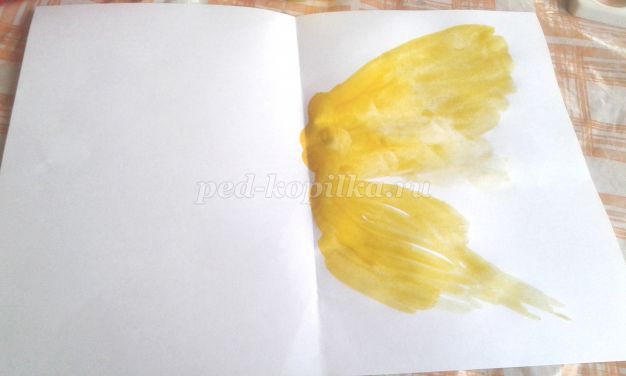 Пока краска не высохла нужно оформить края крыльев. Можно ватными палочками поставить точки по краю.
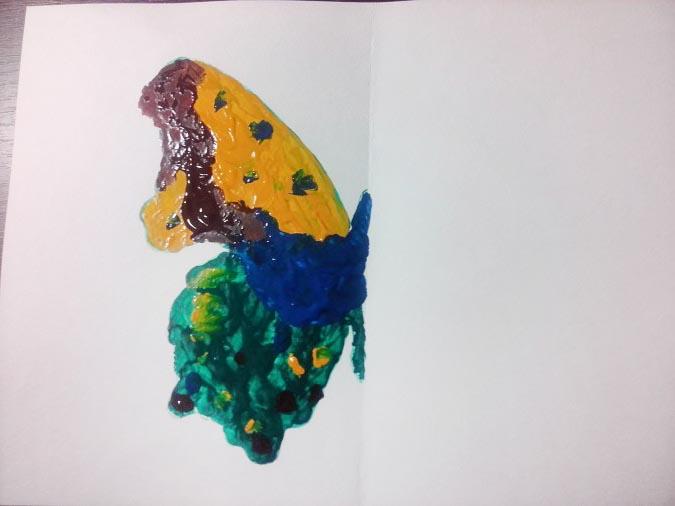 Складываем таким образом, что бы чистая половина листа оказалась сверху. Затем раскрываем.
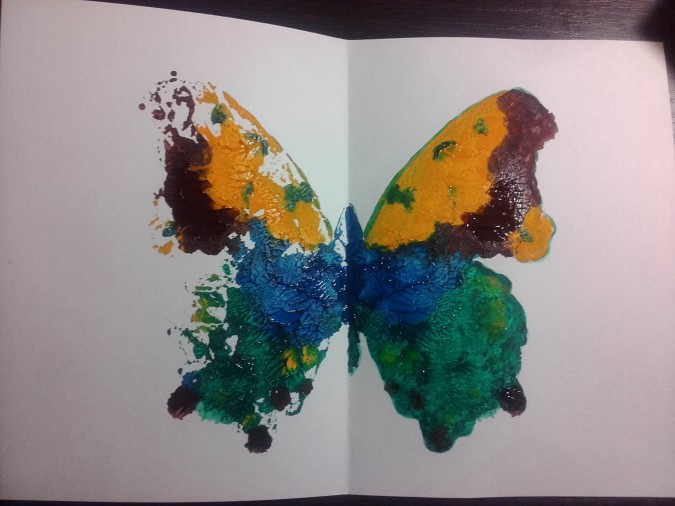 Дорисовываем голову, туловище. Вот такие нарядные бабочки получились.
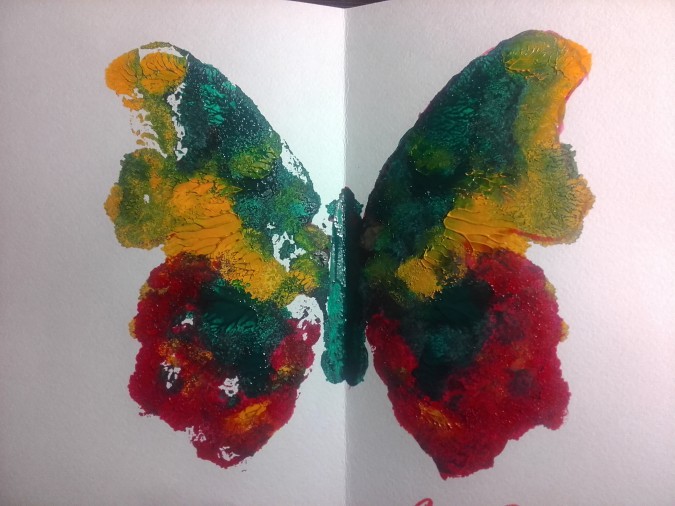